Внеклассное мероприятие, посвященное 65 - летию Победы
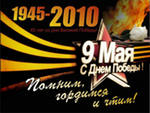 Проведено в 1 классе  МОУ «Нижнеиртышская СОШ»   Классный руководитель: Климова Л.Р.
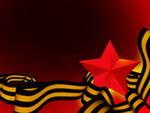 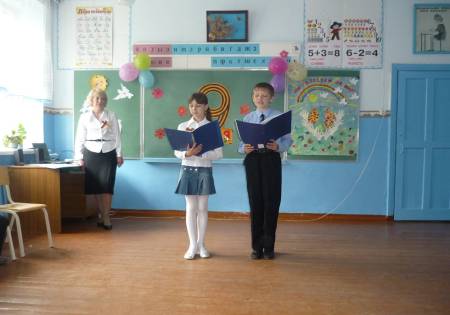 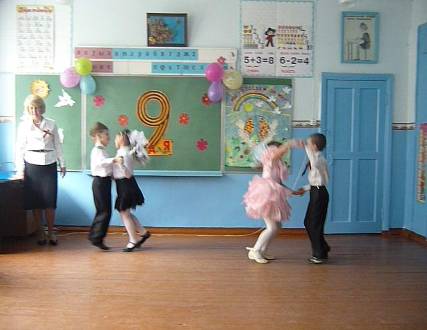 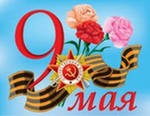 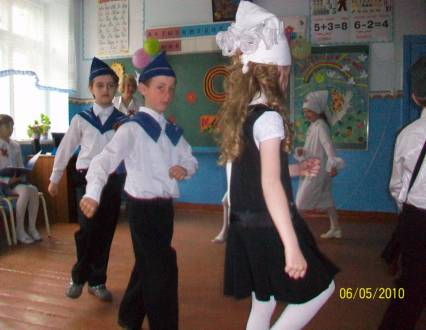 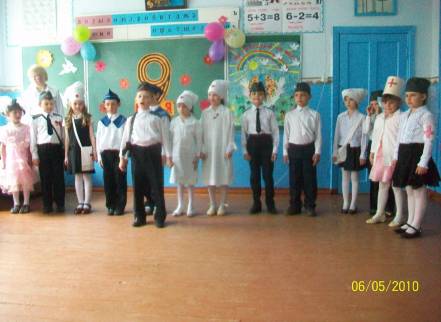 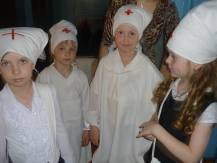 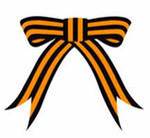 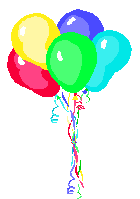 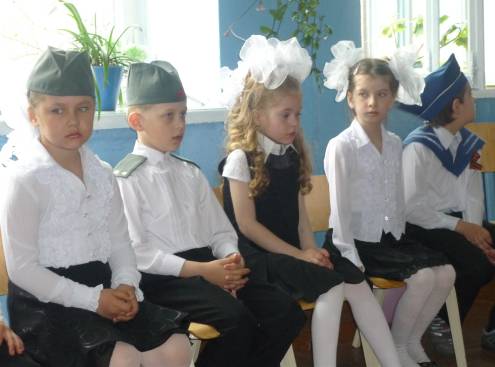 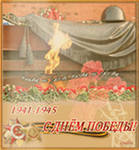 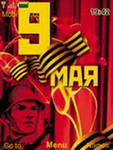 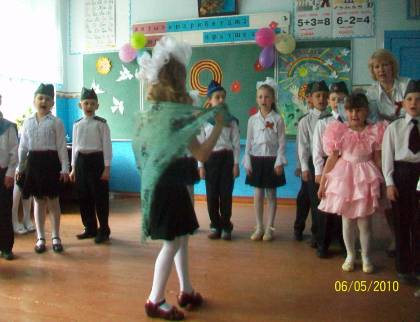 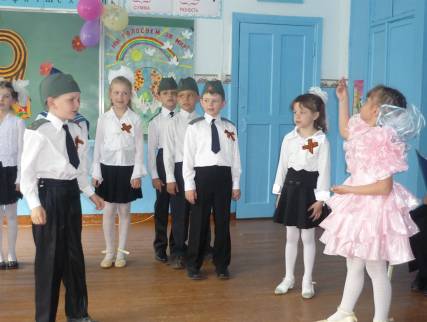 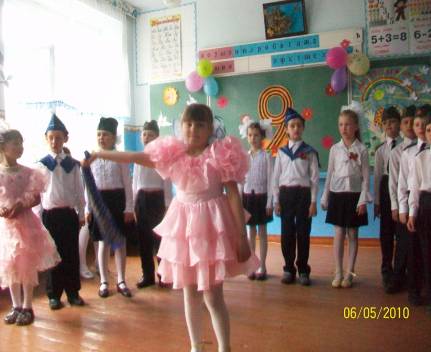 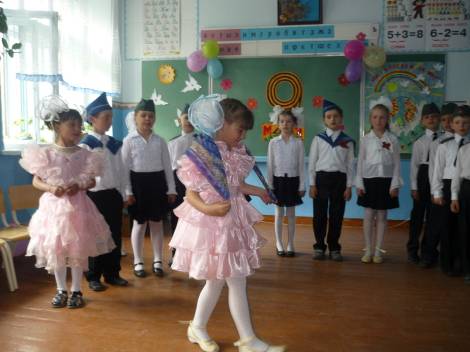 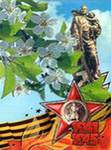 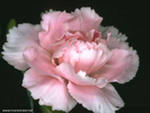 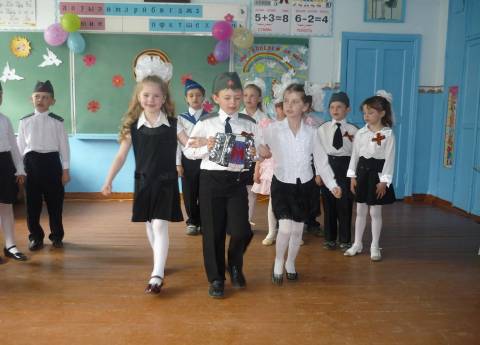 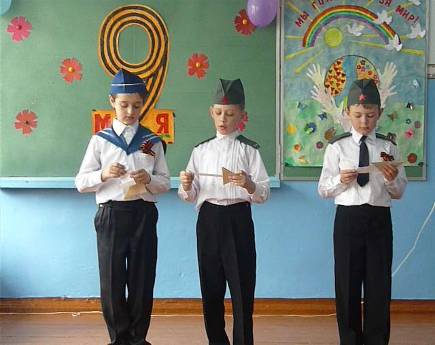 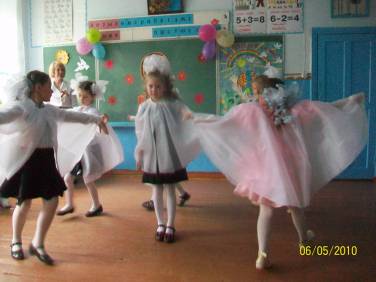 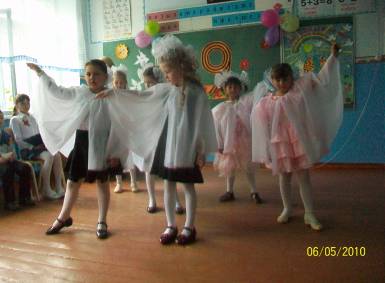 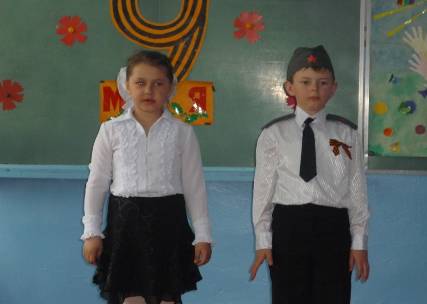 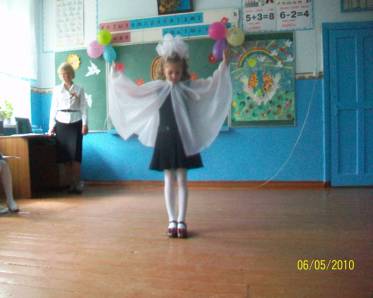 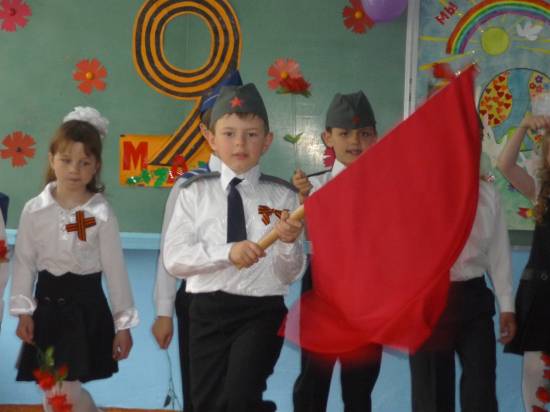 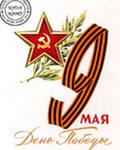 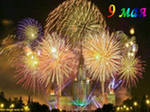 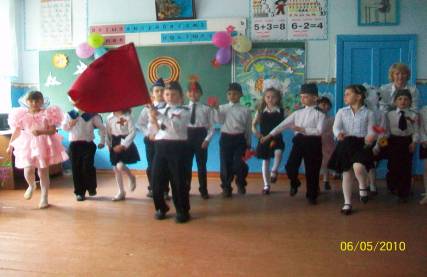 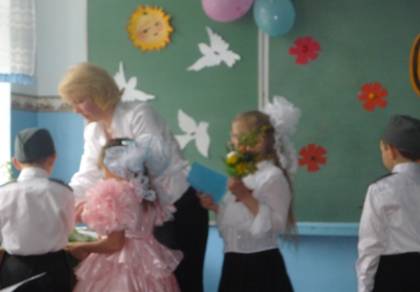 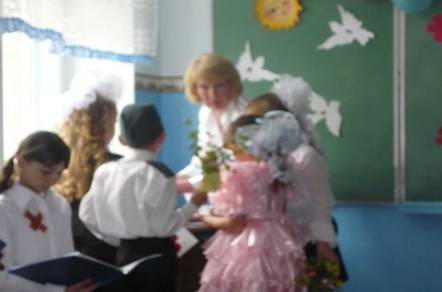 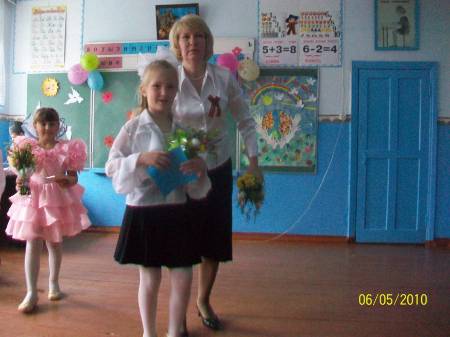 Вручение подарков ветеранам и гостям
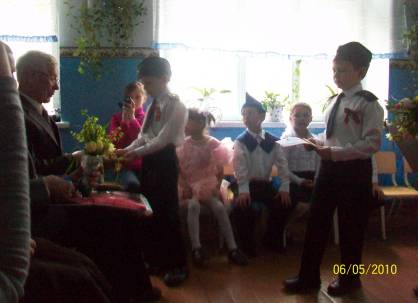 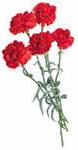 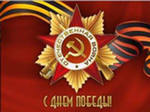 Выступление   ветерана   войны   Макарова  М.Н. И   ветерана   тыла   Агишева  А.И.
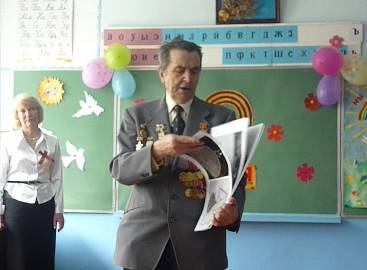 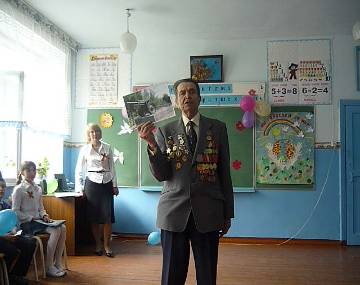 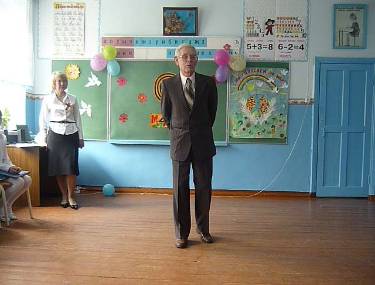 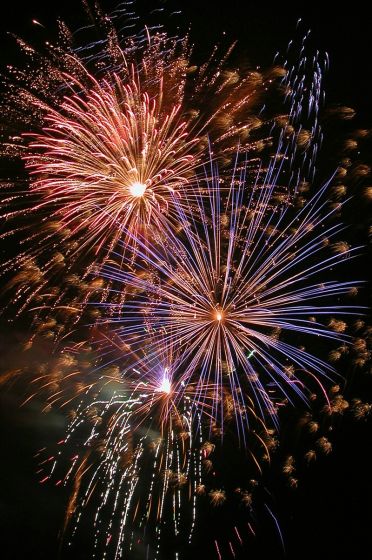 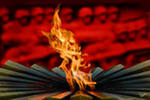